CALCULUS
Functions and expressions
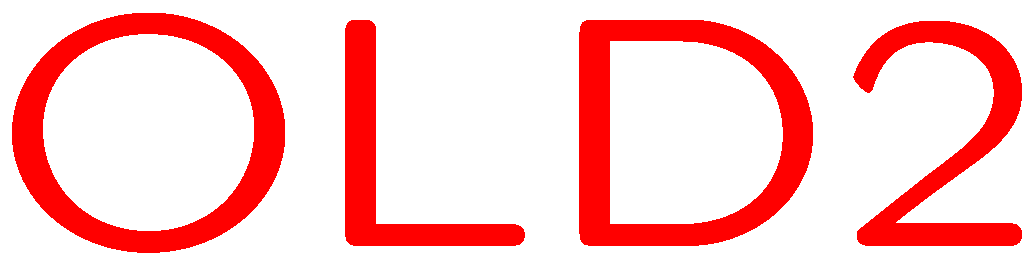 1
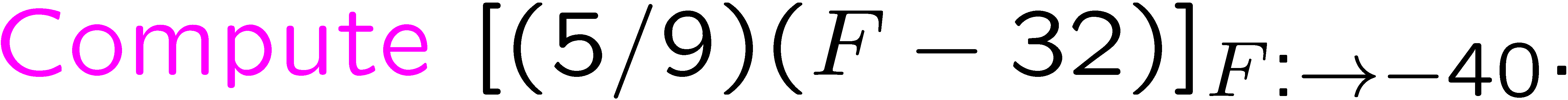 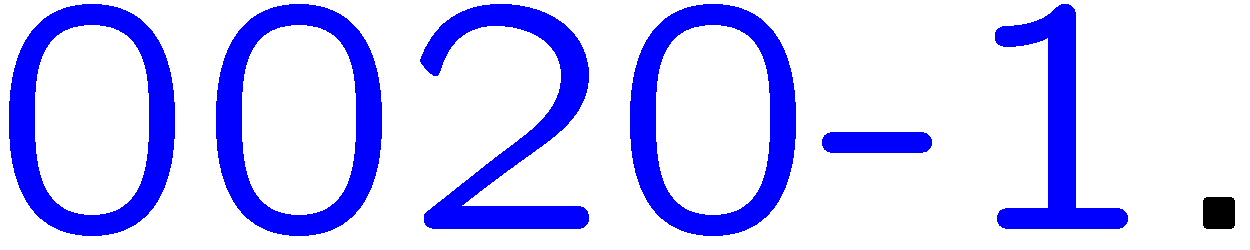 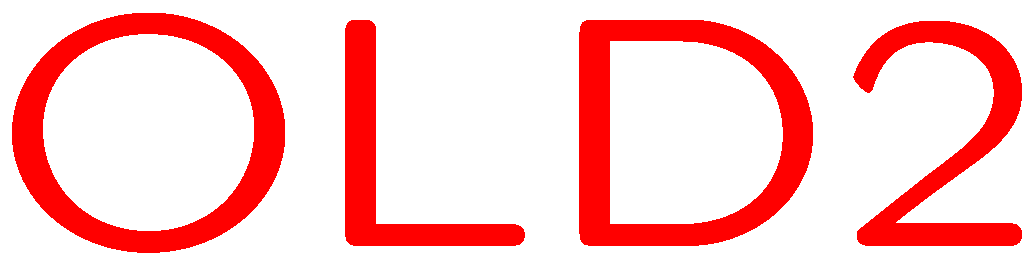 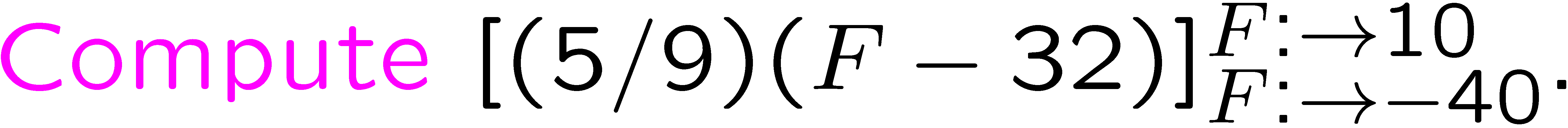 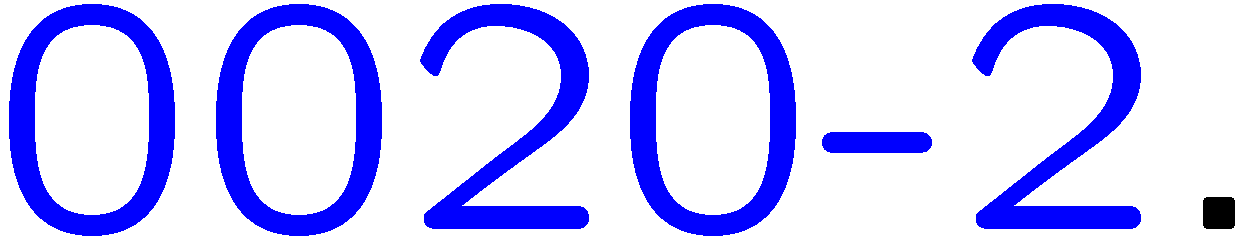 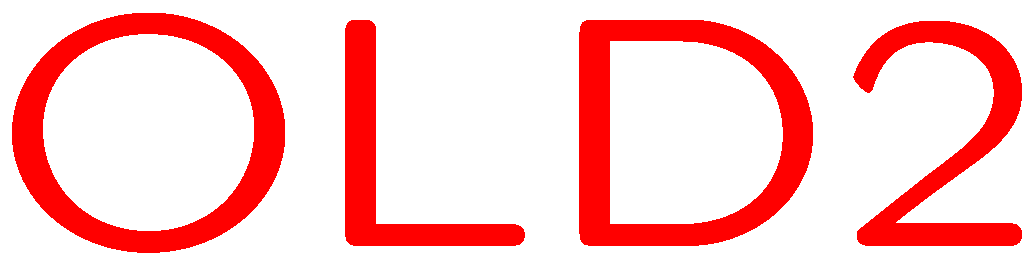 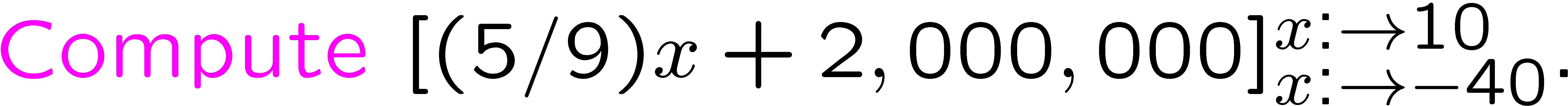 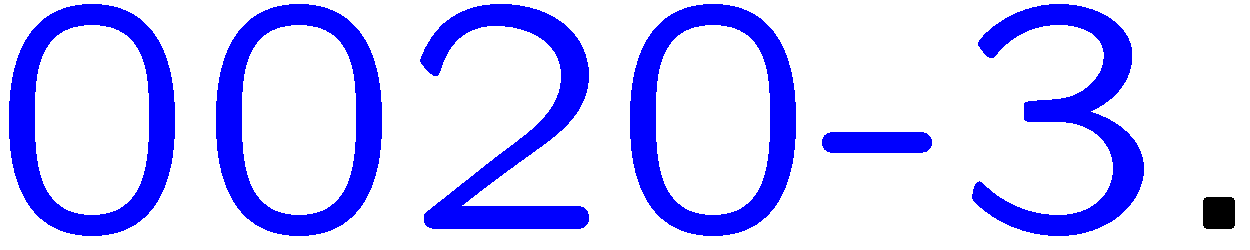 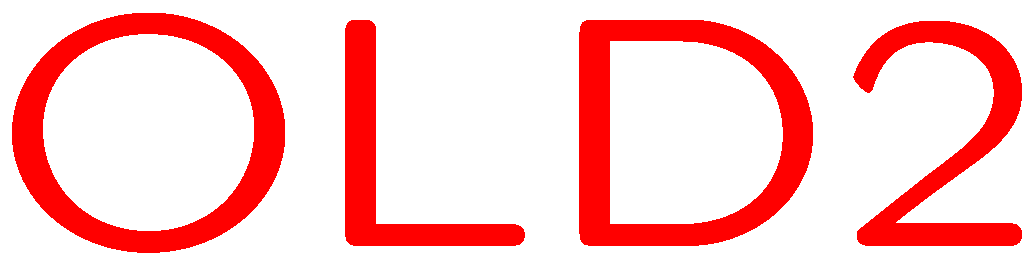 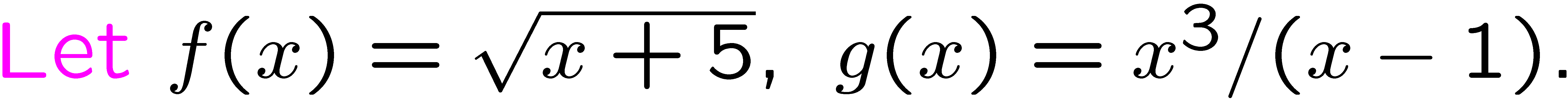 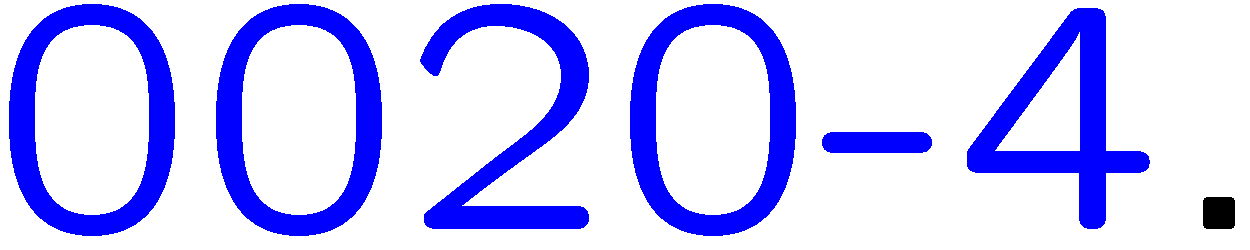 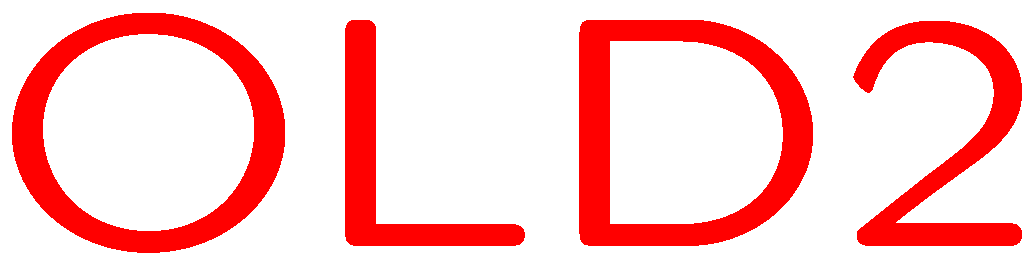 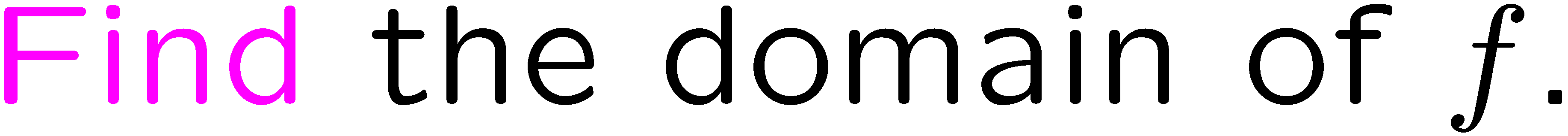 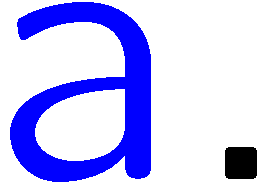 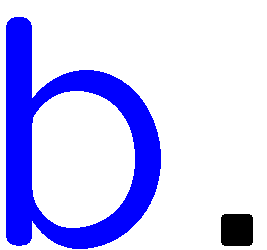 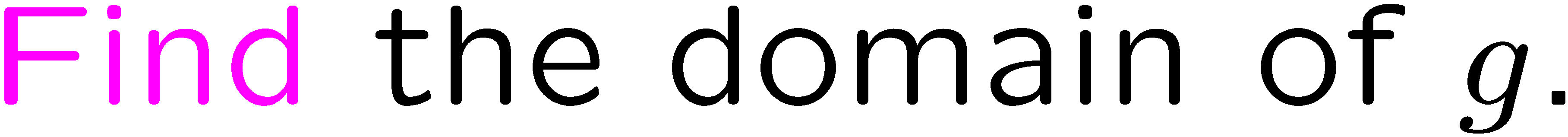 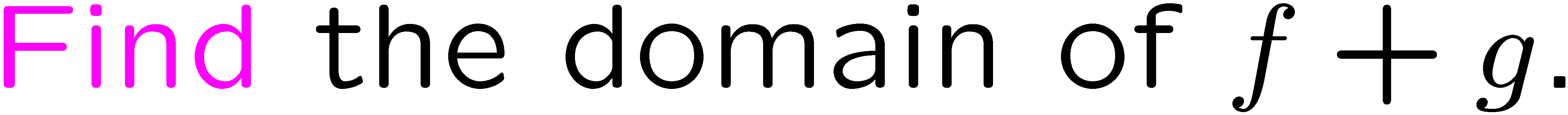 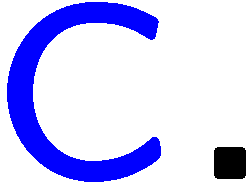 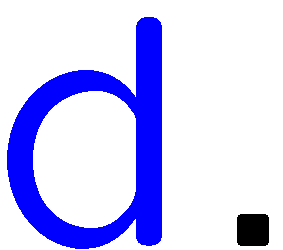 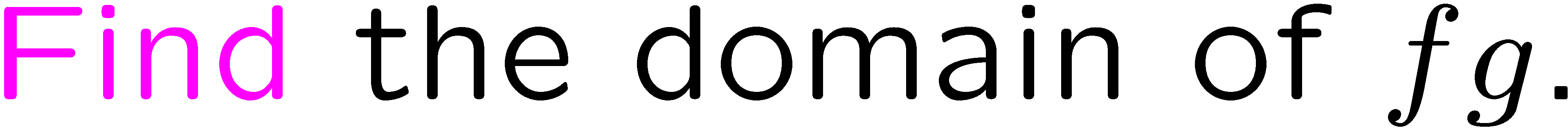 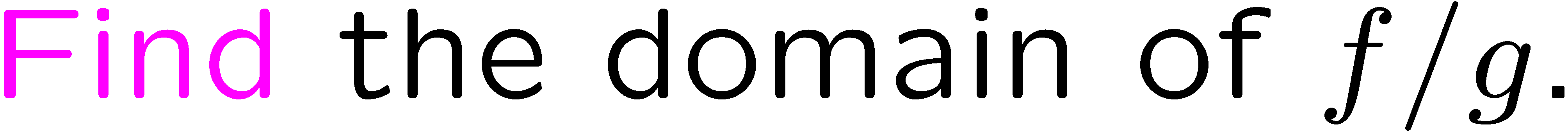 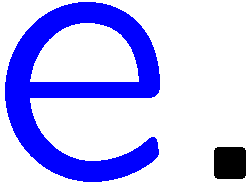 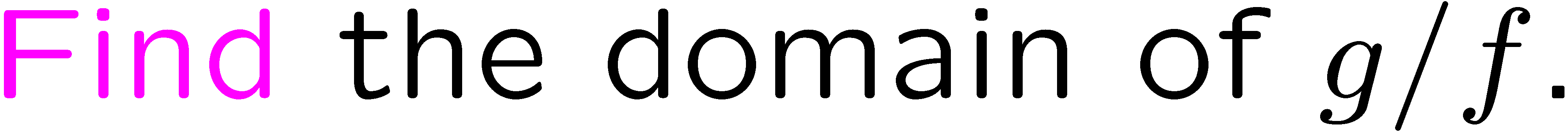 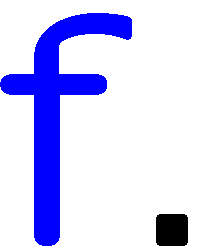 2
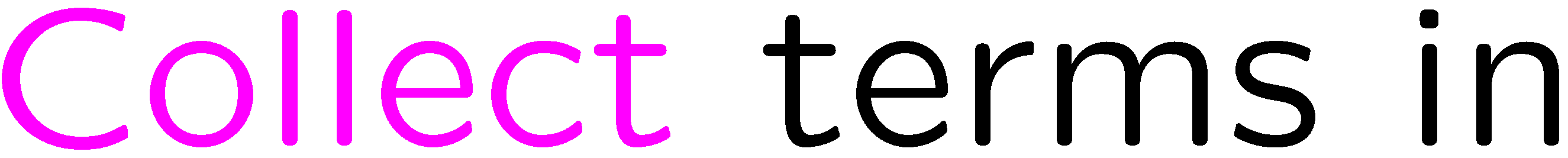 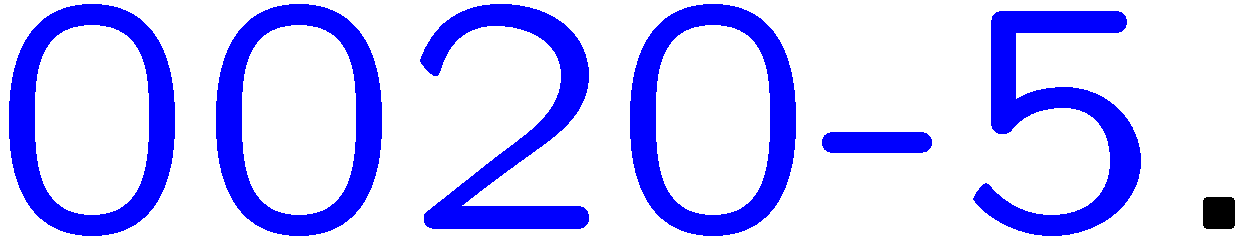 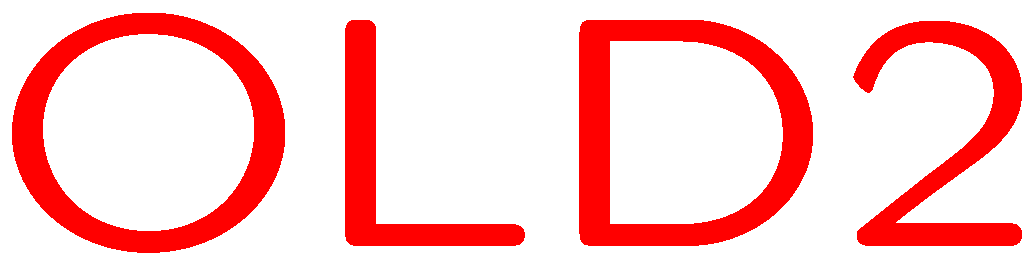 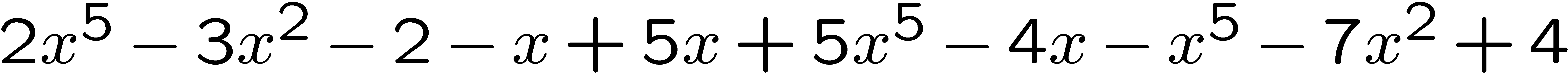 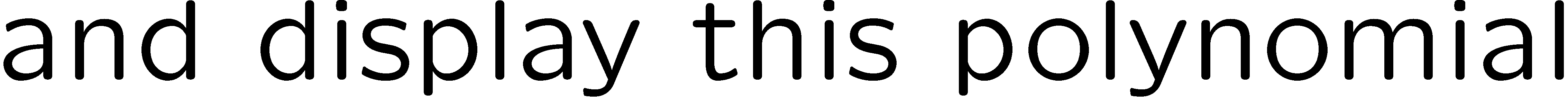 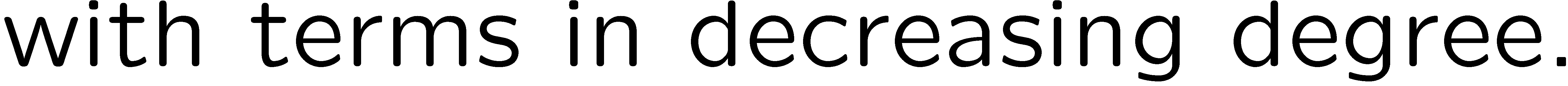 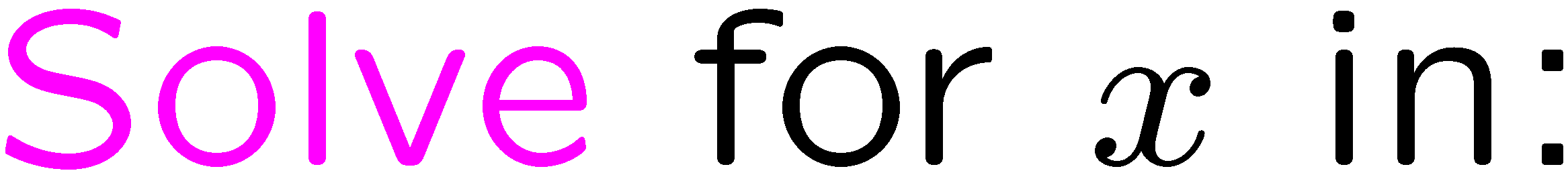 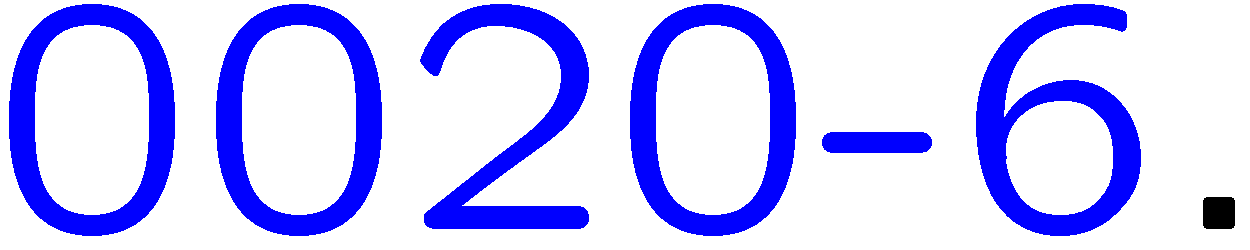 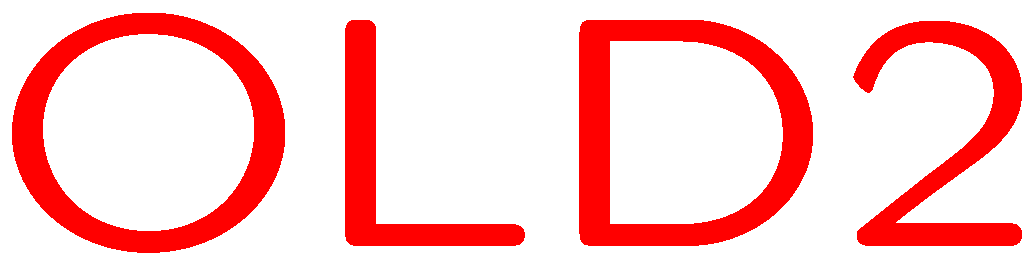 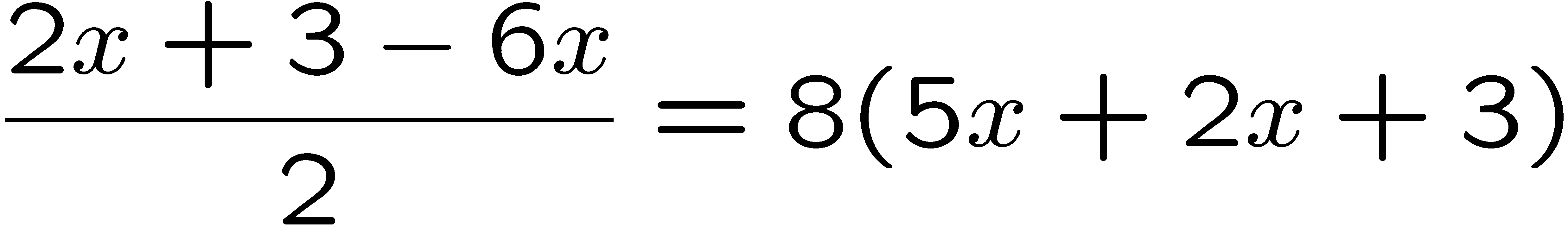 3